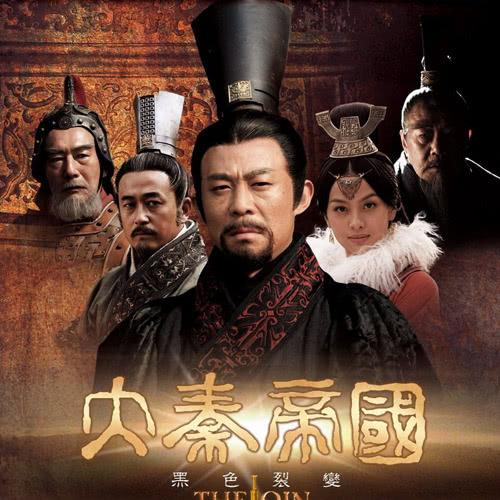 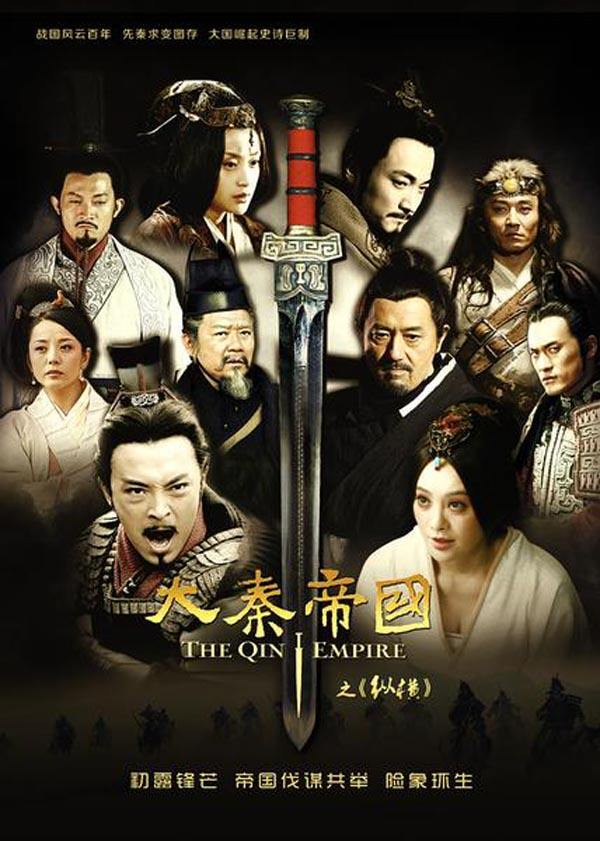 裂变：变法强秦
纵横：上善伐交
姓名：孙皓晖
籍贯：陕西三原（距栎阳数十里）
工作：西北大学法律系教学科研副主任
创作过程：甘肃实地考察一年；
                       历时十六年于海南写成。
作为时代精神汇集的大秦帝国，最集中地体现了那个时代中华民族的强势生存精神。中华民族的整个文明体系之所以能够绵延相续如大河奔涌，秦帝国时代开创奠定的强势生存传统起了决定性的作用。
                                                     ----《大秦帝国序》
孝公、惠王、昭王
昭王
昭王
昭王
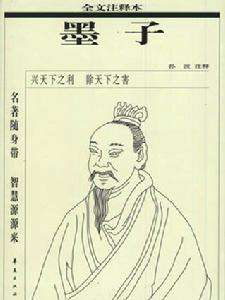 时 间 线
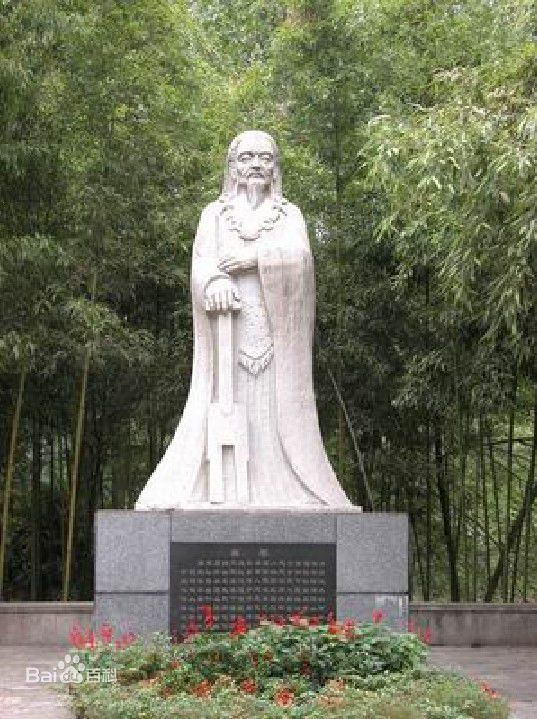 （慎到）
      势
稷下讲学
诸 子 百 家
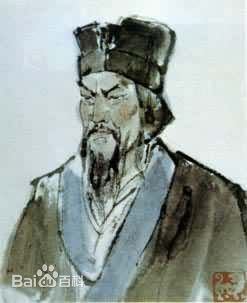 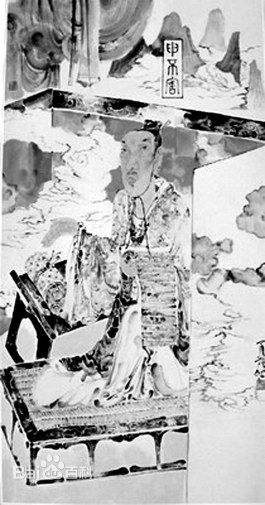 （申不害）
         术
韩昭侯变法
（商鞅）
         法
秦孝公变法
（孟子）
       儒
仁政保民
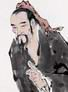 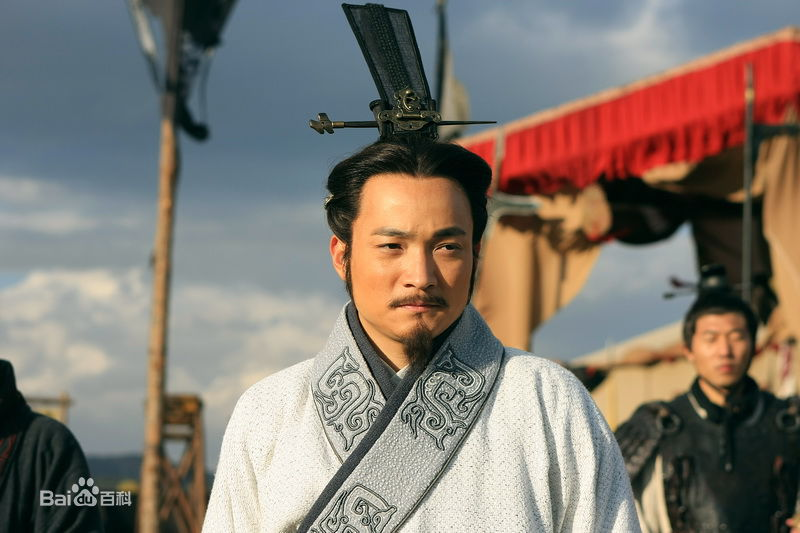 （惠施）
       名
   合同异
（张仪）
       纵横
  上善伐交
商君→完美无缺
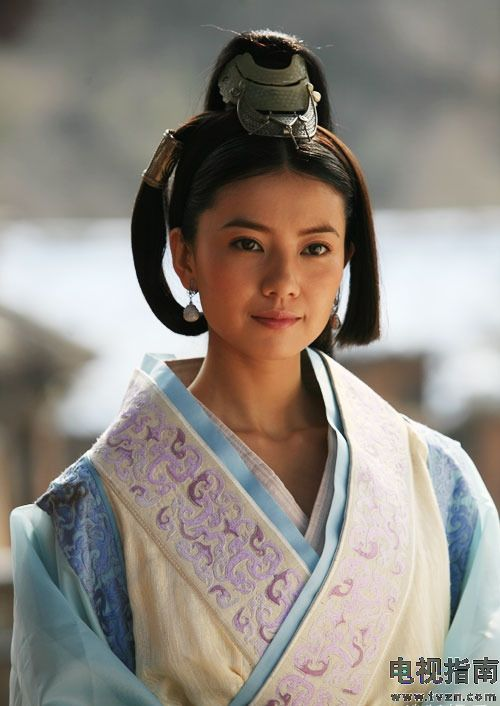 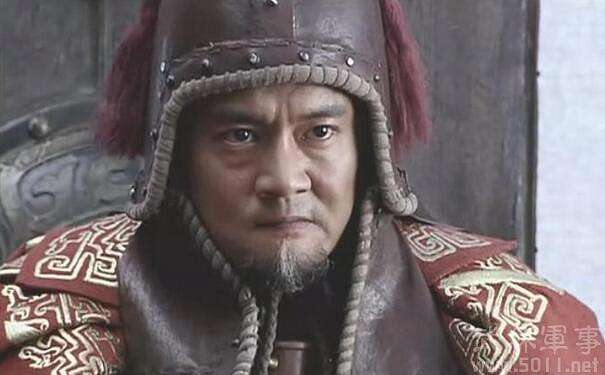 白雪、玄奇、莹玉、                  嬴华、燕姬
→完美无缺
赳赳老秦
共赴国难